Overview of the Charge and Purposes of theSenior Center Site Selection and Building CommitteeConstituted by the Select Board on September 6, 2023 Identify and recommend a viable site(s) in the Town of Ayer for the development of a Senior Center.Oversee and administer the necessary due diligence and conceptual design for the purposes of recommending the site(s) to the Select Board for appropriate consideration by a future Town Meeting for the acquisition of the recommended site(s)Oversee and conduct the necessary public outreach and participation in the stie(s) selection process and conceptual design.Identify and secure funding for the land acquisition and design of the project to include Town Meeting approval.Oversee the final design of the project.Develop, oversee, and administer a construction budget for the project to include Town Meeting approval.  Oversee the construction of the project.
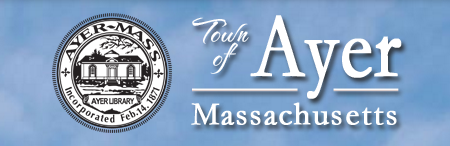 Overview of the Charge and Purposes of theSenior Center Site Selection and Building Committee (Continued) de heading here
Oversee the construction of the project.

Conduct all meetings of the Committee in accordance with the Open Meeting Law and Public Records Law

Provide periodic updates to the Select Board (and other Boards and Committees as necessary or requested) regarding the status/progress of the project.

The Committee shall be provided with appropriate and reasonable levels of professional and administrative support from the Town Manager’s Office; Town Departments; and professional consultants and warranted and with approved funding.
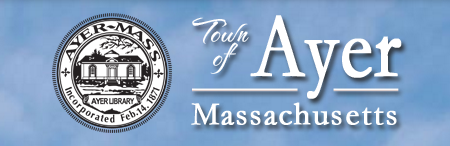 Overview of the Open Meeting Law and Public Records Law
The Committee is required to adhere to all applicable provisions of the Open Meeting Law and Public Records Law(Overview) of Open Meeting Law Requirements:All meetings must be publicly posted at least 48 hours in advance.All meetings must be held on Town property and be accessible to the public.All decisions and deliberations of the Committee must be held in a duly posted, open session meeting of the Committee.(Overview) of Public Records Law Requirements:All materials of the Committee including emails by Committee Members are to be considered public records.The Committee must record, approve, and post official meeting minutes.  The public may publicly request any public records that are not immediately accessible.
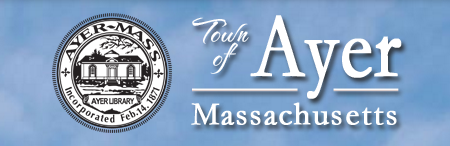 Process and Procedures for the Town to Acquire Real Property
The acquisition of real property (land) by the Town is largely a public process governed by State Law:

General Overview:  If Town must purchase the site (land):
Purchase and sales agreement (Select Board)
Land Appraisal
21 E Phase 1 (Environmental Assessment)
Authorization by Town Meeting
Funding Authorization by Town Meeting
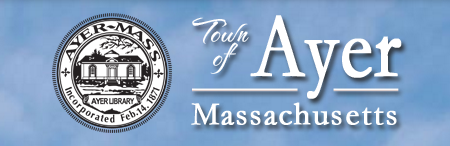 Appropriate Use of Executive Session by the Committee
At times there may be the need for the Committee to enter into Executive Session with respect to purchasing private property for the Senior Center.  Specifically for purposes of negotiations.  

The Massachusetts Open Meeting Law provides ten purposes for which an Executive Session may be held.

Exemption #6:  To consider the purchase, exchange, lease or value of real property if the chair declares that an open meeting may have a detrimental effect on the negotiating position of the public body.

Committee must post the Executive Session.  
Committee must enter the Executive Session from Open Session by Roll Call Vote
Chair must declare the Exemption and declare that an open meeting may have a detrimental effect on the negotiating position of the Committee/Town.
Generally the Committee must identify the specific piece of property.  
The Committee may withhold the identity of the property if publicly disclosing that information would compromise the Committee/Town’s position.
Any votes in Executive Session must be by Roll Call Vote
The Committee must keep separate Executive Session minutes
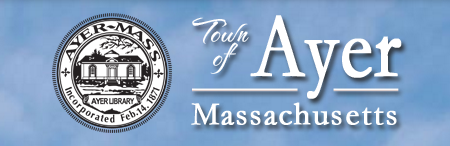